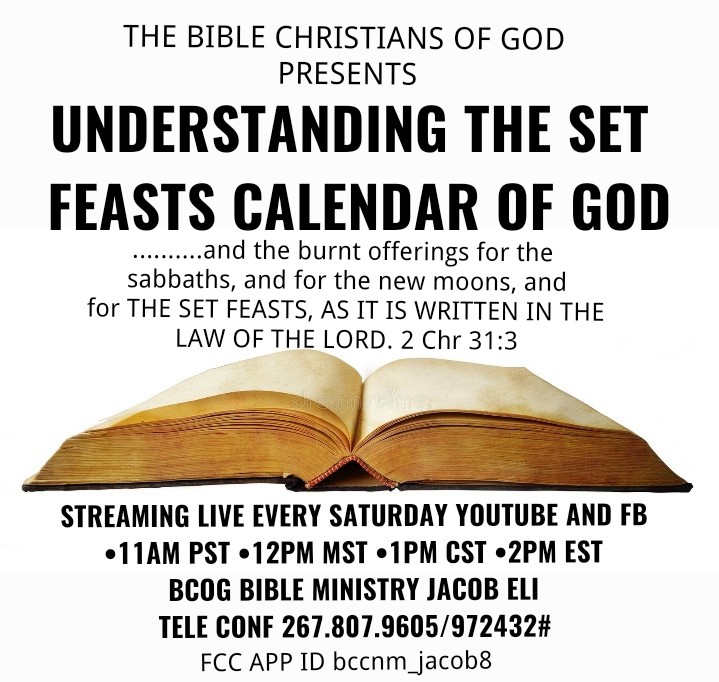 The Bible Christians
 of God
 Bible Study Class
Presents
The 30-Day Per Month Prophetic Count of God
THE SET FEAST CALENDAR OF GOD
BASIC AGREEMENT ABOUT THE SEVENTH MONTH
The 30-Day Per Month Prophetic Count of God
For those of us who believe in Prophecy and in observing  the LORDS Feast, WE CAN ALL AGREE  on the following Prophecies concerning the return of Jesus to the earth:
Everyone that is left of all the nations of the earth  will be keeping the Feast of Tabernacles on the earth with the LORD in Jerusalem on the 15th day of the 7th Month 
( Zech 14:16-18; Lev 23:33-34)

5 days before that on the 10th Day of the 7th month was the Day of Atonement, the day of affliction and reconciliation of the true nation of Israel and a Jubilee in our land and the confessions of the Gentiles.
(Zech 14:1-3,12-15, 9:14; Lev 23:26-30,25:9, Jer 16:19)

  10 days before that on the 1st Day of the 7th Month is the memorial Blowing of the Trumpet Jesus will have a holy meeting with his saints in the air to bring them to the mount Olivet, by  the 7th  trumpet  thus bringing the 1st Resurrection of the dead and the changing of the righteous living.
(Zech 14:1-7; Lev 23:23-25; 1 Thes 4:14-18 1 Cor 15:51-52, Rev 11:15,18)
we have 2 questionS:  Do we believe his Prophecies will be  fulfilled as he set them ? and  what calendar did the LORD use to bring us to these events and to  observe his feast ?
The Luna Calendar or His 30-Day Per Month Prophetic Count?
The 30-Day Per Month Prophetic Count of God
The Prophetic Count used by the LORD to bring us to the events of Zechariah 14th Chapter is the  same Count  that  we should be using today,  it’s revealed  in vivid detail in the book of Revelations
Prior to Jesus return to the earth in Zechariah 14th Chapter we can  read about the time period that precedes him  in Revelation 11:1-5.

But the court which is without the temple leave out and measure it not; for it is given unto the Gentiles: and holy city shall they tread under foot FORTY and TWO MONTHS and I will give power unto my two witnesses and they shall prophesy a THOUSAND TWO HUNDRED and THREE SCORE DAYS, cloth in sackcloth.
     42 months divided by 1260 days  =  30 days in every month  according to THE PROPHECY 
And on the day that he comes back pay close attention to Rev 11: 15
And the seventh angel sounded; and there were great voices in heaven saying, The kingdoms
 of this world are become the kingdom of our Lord and of his Christ and he shall reign forever

The LORD  brought us to the observance of the Feast of Tabernacle
 by a 30 day per month Prophetic Count if you believe the Prophecy
The 30-Day Per Month Prophetic Count of God
The LORD  will bring us to the events of Zechariah 14th  and the observance of the Feast of Tabernacle by a 30 day per month if you believe  his prophets.
This 30-day per month prophecy is repeated several times in the Book of Revelations and throughout the Bible, but before we go to the other  places let’s take another look at this Prophecy in Revelations the 12th Chapter:

(v.6)And the woman fled into the wilderness where she hath a place prepared of God that they should feed her there a THOUSAND TWO HUNDRED and THREESCORE DAYS.
1260 days or 42 months which is 3 ½ years

(v.14)And to the woman were given two wings of a great eagle that she might fly into the wilderness into her place where she is nourished for a TIME, and TIMES, and a HALF A TIME, from the face of the serpent.

Time  is 1 year, Times is 2 years,  ½ Times is 6 months  = 3 years 6 months
Or
1260 days which equals 42 month (Rev 11:2, 13:5-7) which gives us a consistent 30 days per month Prophecy which is not the case with the Luna Calendar.
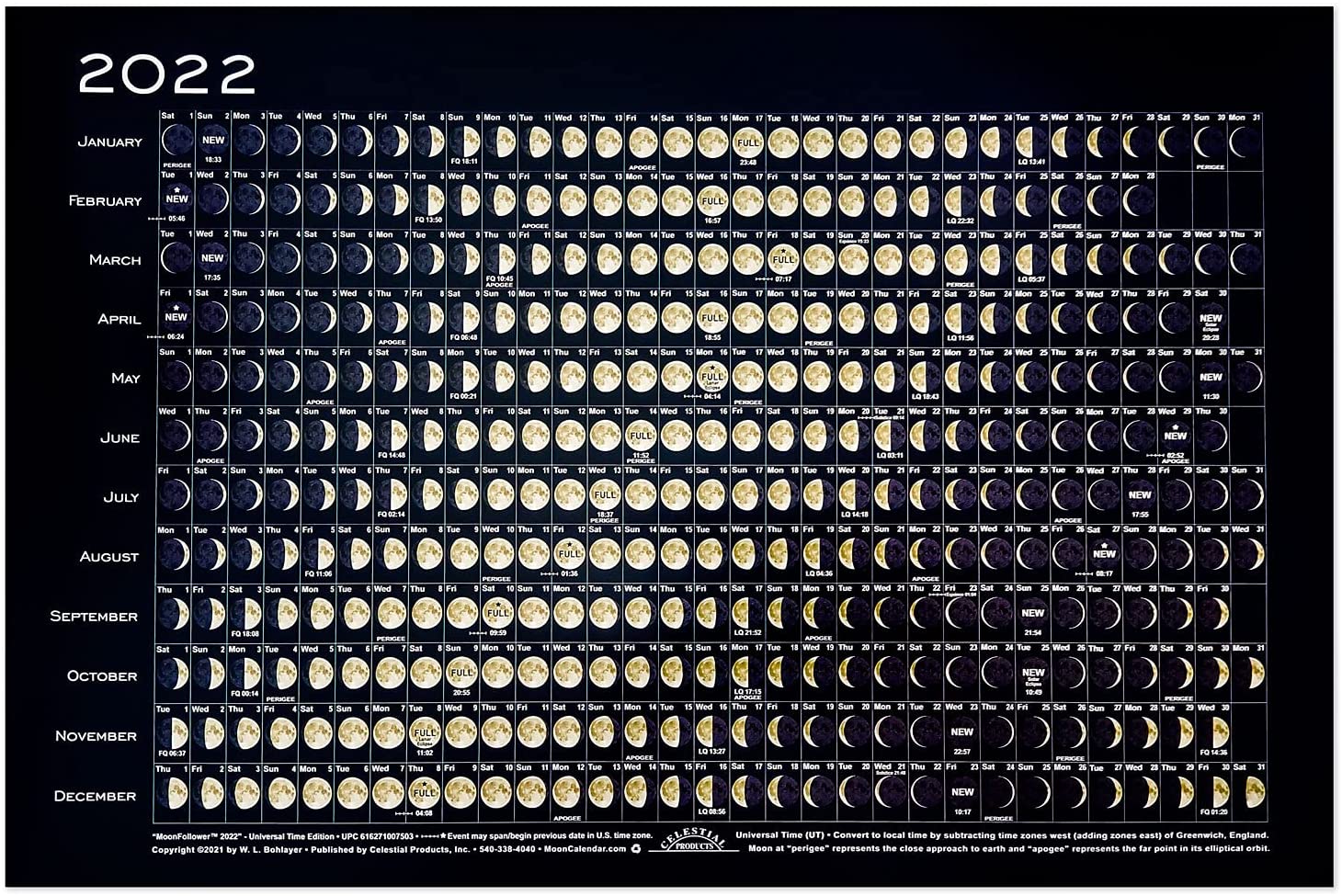 EQUINOX AND THEN CAME ABIB 1 NEW MOON
LUNAR CALENDAR
THE 30TH DAY OF A MONTH
JESUS USES THE 30-DAY Per Month PROPHETIC  COUNT
The 30-Day Per Month Prophetic Count of God
The prophesy in the book of revelations shows how the LORD will used a 30 day per month prophecy  to bring us to the coming of his Kingdom in the 7th month and to  observe of the Feast of Tabernacle. Let us now  confirm this is indeed a PROPHECY by Jesus himself:
When ye therefore shall see THE ABOMINATION OF DESOLATION spoken of by Daniel the prophet Stand in the holy place(whoso readeth, let him understand) THEN LET  THEM WHICH BE  IN JUDEA FLEE into the mountains. -Mat 24:15-16
Let us now go and read THIS PROPHECY : Daniels 12:9-11
 And he said, Go thy way, Daniel: for the words are closed up and sealed till the time of the end. Many shall be purified, and made white, and tried; but the wicked shall do wickedly: and none of the wicked shall understand; but the wise shall understand.
And from the time that the daily sacrifice shall be taken away, and THE ABOMINATION THAT MAKETH DESOLATE set up, there shall be a THOUSAND TWO HUNDRED and NINTY DAYS

Now what is the difference between 1260 days and 1290 days?             
30 days or 1 month in the Prophetic Count of God
30 days  is what Jesus was conveying or 1 month in the Prophetic count of God. 
This is how long we have to flee before the 42 months of war on the saints                                                begins by the beast-Rev 13:5-7.
Did God show Moses His 30-Day Per Month Prophetic Count?The Set Feast Calendar of God?The Book of Genesis
The 30-Day Per Month Prophetic Count of God
Yes, In the passage concerning Noah and the great Flood. God  showed Moses his  Prophetic Count because it was the End of the world as Noah knew it in a time of great wickedness.(2 Pet 2:5,3:6)
In the six hundredth year of Noah’s life, IN THE SECOND MONTH, THE SEVENTEENTH DAY  OF  THE MONTH, the same day were all the fountains of the deep broken up and the windows of heaven were opened and it rained upon the earth forty days and forty nights In the selfsame day entered Noah and Shem, and Ham and Japheth, and the sons of Noah and Noah’s wife and the three wives of his sons with them, into the ark.
Now at this point Noah’s ark was filled with all that God would save alive. Both of Noah and his family and all the animals that the LORD brought unto Noah..
And the waters prevailed upon the earth an HUNDRED and FIFTY DAYS-   Gen 7:24.
Now remember that it was the  17th DAY of THE SECOND MONTH from the start
 PLUS an HUNDRED and FIFTY DAYS.
The 30-Day Per Month Prophetic Count of God
(continuation)
Now in this passages concerning Noah and the great Flood the 30-Day Per Month Prophetic Count of God is revealed.
The fountains also of the deep and the windows of heaven were stopped, and THE RAIN FROM HEAVEN  WAS RESTRAINED; and water returned from off the earth continually and after the end of THE HUNDRED and FIFTY DAYS the waters were abated. And the ark rested in the SEVENTH MONTH, on the SEVENTEENTH DAY of THE MONTH, upon  the mountains of Ararat. Gen 8:2-4
Now notice these three points concerning the time from the 17th DAY of THE SECOND MONTH to the 17th DAY of THE SEVENTH MONTH.

1-They couldn’t see the moon  to use as a marker because of the clouds 
that rained 

2-They could only measure time by the changing of night into day
 and day into night thru the window of the ark.

3- When you subtract 2 months from 7 months, the passing of 30 days has occurred five times,  thus rending 150 days or as it is written “on the 17th day of the 7th month
The 30-Day Per Month Prophetic Count of God
(continuation)
Now let’s see how Jesus likens the Prophecy of his return to the Days of Noah.
FOR AS IT WAS IN THE DAYS OF NO’E  so shall  also the COMING OF THE SON OF MAN BE. Mat 24:37
Now let’s see if he was speaking of the spiritual condition only.

THE GREAT DAY OF THE LORD is near, it is near, and hasteth greatly, even the voice of the day of the LORD the mighty man shall cry bitterly that day is a day of wrath a day of wasteness and desolation. A DAY OF DARKNESS and GLOOMINESS, a DAY OF CLOUDS and THICK DARKNESS a DAY OF THE TRUMPET and AGAINST THE FENCED CITIES and AGAINST THE HIGH TOWERS- Zep 1:14-16
Now think about the comparison
 Back in the Great Flood the RAIN WAS NOT STOPPED FOR 
An 150 DAYS, The  sky was DARKEN BECAUSE OF THE CLOUDS that  brought 
              The rain and GLOOMINESS all of the fenced cities were drowned and there WAS
 NO HIGH TOWER THAT  ANY MAN SAVE HIMSELF back in the days of Noah
Did God show Moses His 30-Day Per Month Prophetic Count?The Book of Numbers
The 30-Day Per Month Prophetic Count of God
God showed Moses the Luna Calendar and then Set Feast 30-Day Per Month Calendar  in the Book of Numbers
God starts with the daily, the weekly,  the monthly  burnt offerings in the 28th  Chapter of Numbers. Then he begins his annual Set  Feast in the same chapter fulfilled by Jesus in his first coming . The feast will be fulfilled by Jesus in his second coming in  29th Chapters of the book of Number.
God reveals to Moses In  Numbers 28:1-16
ONE CALENDAR  UNDER THE LEVITICAL PRIESTHOOD containing  the following:

The DAILY sacrifices Verses 3-8,
 The WEEKLY sacrifices performed on the 7th  day Sabbath Verses 9-10 .
The MONTHLY sacrifices done at the beginning of every
month  called the burnt offering of the month  Verses 11-15 
also known as the New Moons ( 1Chr 23:31,Ezr 3:5-6) or THE LUNA CALENDAR
The Set Feast Calendar of God
God now reveals to Moses starting at verse 16 -30 THE 30-DAY  Per MONTH PROPHETIC  COUNT containing a part of the SET FEAST of THE LORD and the remaining Set Feast to be fulfilled  starting at the top verse of the 29th  Chapter which  OCCURS  ANNUALLY.
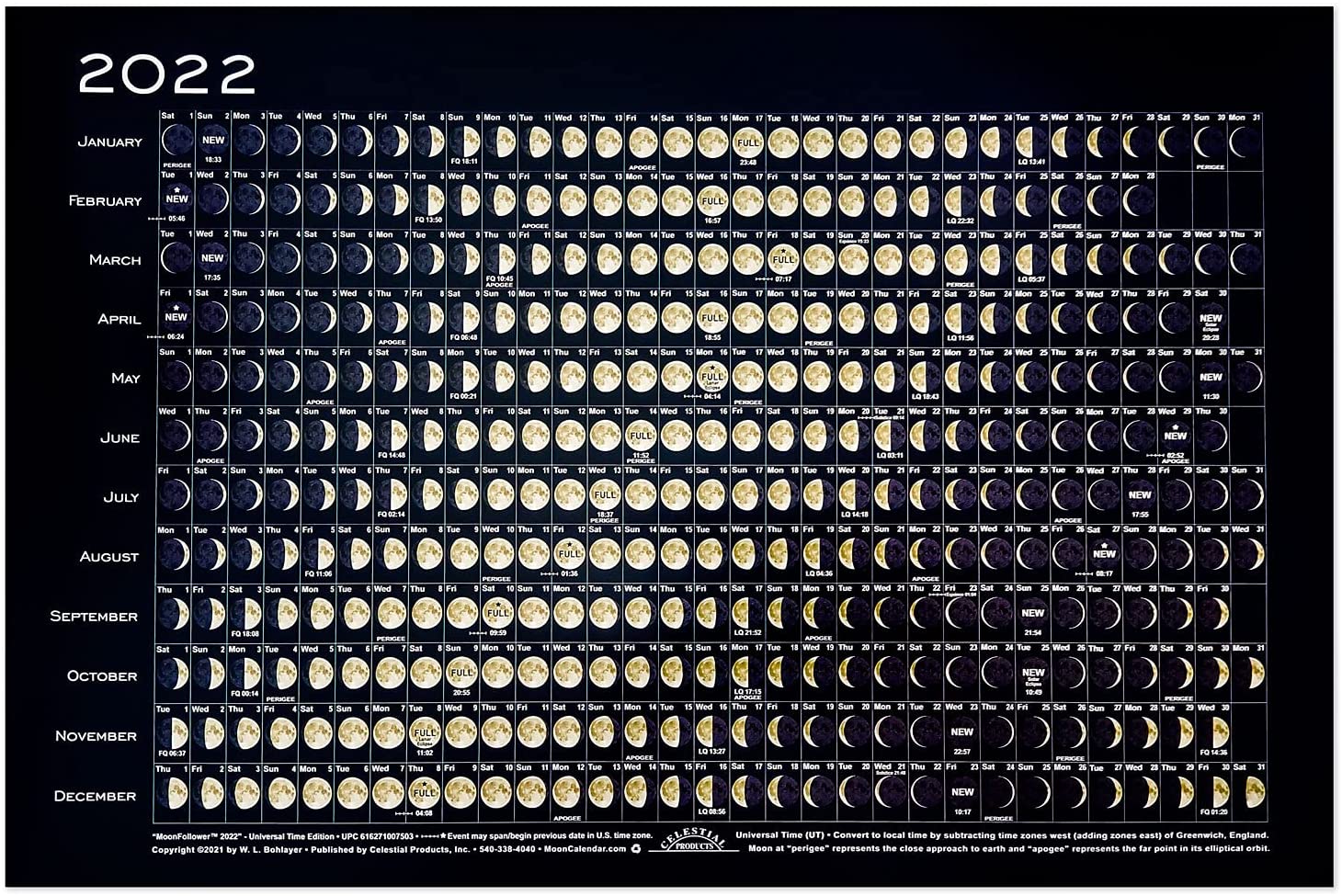 LUNAR CALENDAR
THE BURNT OFFERING OF A MONTH
The Set Feast Calendar of God
(3) Num 29:39 These things ye shall do unto the LORD in YOUR SET FEAST, BESIDES  your
Your vows and your free will offerings, for your burnt offerings and for your meat offerings
And for your drink offerings, and for your peace offerings.
Now the 30 Day per month Count Separates The Set Feast of The Lord 5 times  from the Lunar Calendar
1 Chronicle 23:31 And to offer all burnt sacrifices unto the Lord in the sabbaths, in the new moons, and on the set feasts, by number, according to the order commanded unto them, continually before the Lord:
2 Chronicles 31:3 He appointed also the king's portion of his substance for the burnt offerings, to wit, for the morning and evening burnt offerings, and the burnt offerings for the sabbaths, and for the new moons, and for the set feasts, as it is written in the law of the Lord.
Ezra 3:5 And afterward offered the continual burnt offering, both of the new moons, and of all the set feasts of the Lord that were consecrated, and of every one that willingly offered a freewill offering unto the Lord.
Neh 10:33 For the shewbread, and for the continual meat offering, and for the continual burnt offering, of the sabbaths, of the new moons, for the set feasts, and for the holy things, and for the sin offerings to make an atonement for Israel, and for all the work of the house of our God.
The Feast Calendar of God
Now notice how The Set Feast of The Lord is called the solemn feast SEPARATED from the NEW MOONS OF THE Lunar Calendar
2 Chrn 2:4 Behold, I build an house to the name of the Lord my God, to dedicate it to him, and to burn before him sweet incense, and for the continual shewbread, and for the burnt offerings morning and evening, on the sabbaths, and on the new moons, and on the solemn feasts of the Lord our God. This is an ordinance for ever to Israel.
2 Chrn 8:13 Even after a certain rate every day, offering according to the commandment of Moses, on the sabbaths, and on the new moons, and on the solemn feasts, three times in the year, even in the feast of unleavened bread, and in the feast of weeks, and in the feast of tabernacles.
Exodus 23:14-1614 Three times thou shalt keep a feast unto me in the year.15 Thou shalt keep the feast of unleavened bread: (thou shalt eat unleavened bread seven days, as I commanded thee, in the time appointed of the month Abib; for in it thou camest out from Egypt: and none shall appear before me empty:)16 And the feast of harvest, the firstfruits of thy labours, which thou hast sown in the field: and the feast of ingathering, which is in the end of the year, when thou hast gathered in thy labours out of the field.
The FEAST FEAST CALENDAR of God
THREE KEY  VERSES  TO KEEP IN MIND
(1) Num 28: 14 This is THE BURNT OFFERING OF EVERY MONTH
(2) Num 29:6  BESIDES THE BURNT OFFERING OF THE MONTH ******
(3) Num 29:39 These things ye shall do unto the LORD in YOUR SET FEAST, BESIDES  your
Your vows and your free will offerings, for your burnt offerings and for your meat offerings
And for your drink offerings, and for your peace offerings.
HERE’S AN OVERVIEW  OF  THE SET  FEAST  BASED  ON  HIS  SET  30 DAY Per PROPHETIC  COUNT
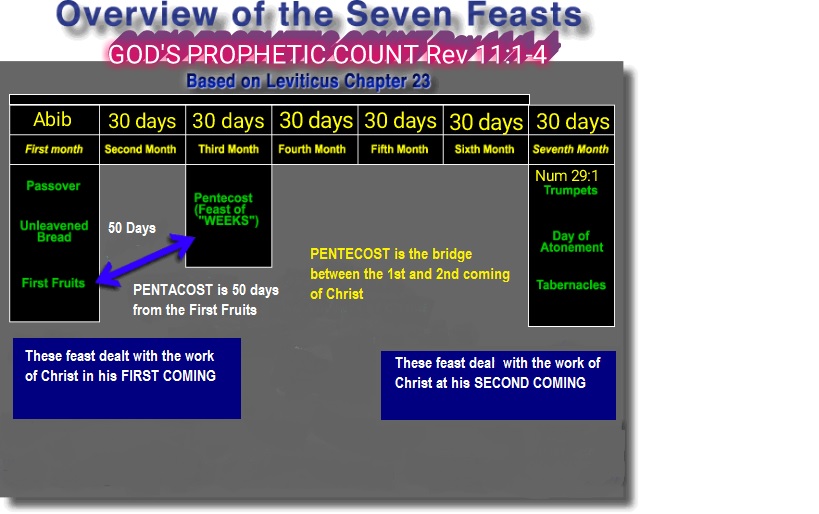 KEY  EVENTS  TO KEEP IN MIND
The Luna Calendar (Levitical Priesthood), Solar                                  and  30-Day Per Month Prophetic Count of God (side by side)
Notice the variations of the Luna Calendar
 verses the consistency of  the Prophetic Count
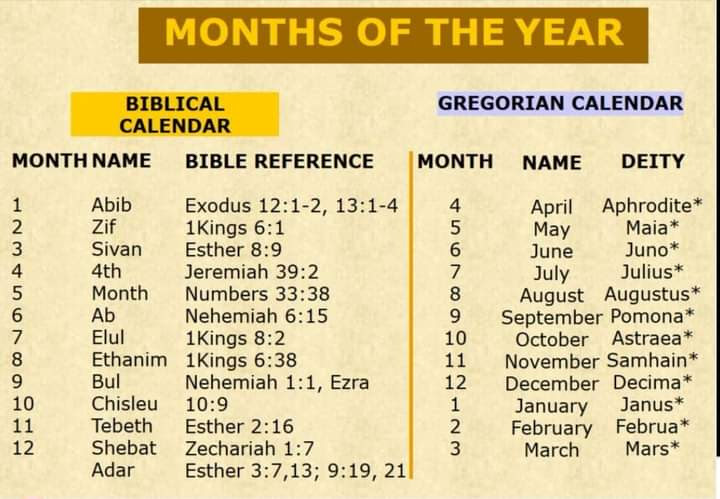 ERROR
ERROR
ERROR
ERROR
ERROR
12
LUNA CALENDAR NAMES FOUND IN THE BIBLE
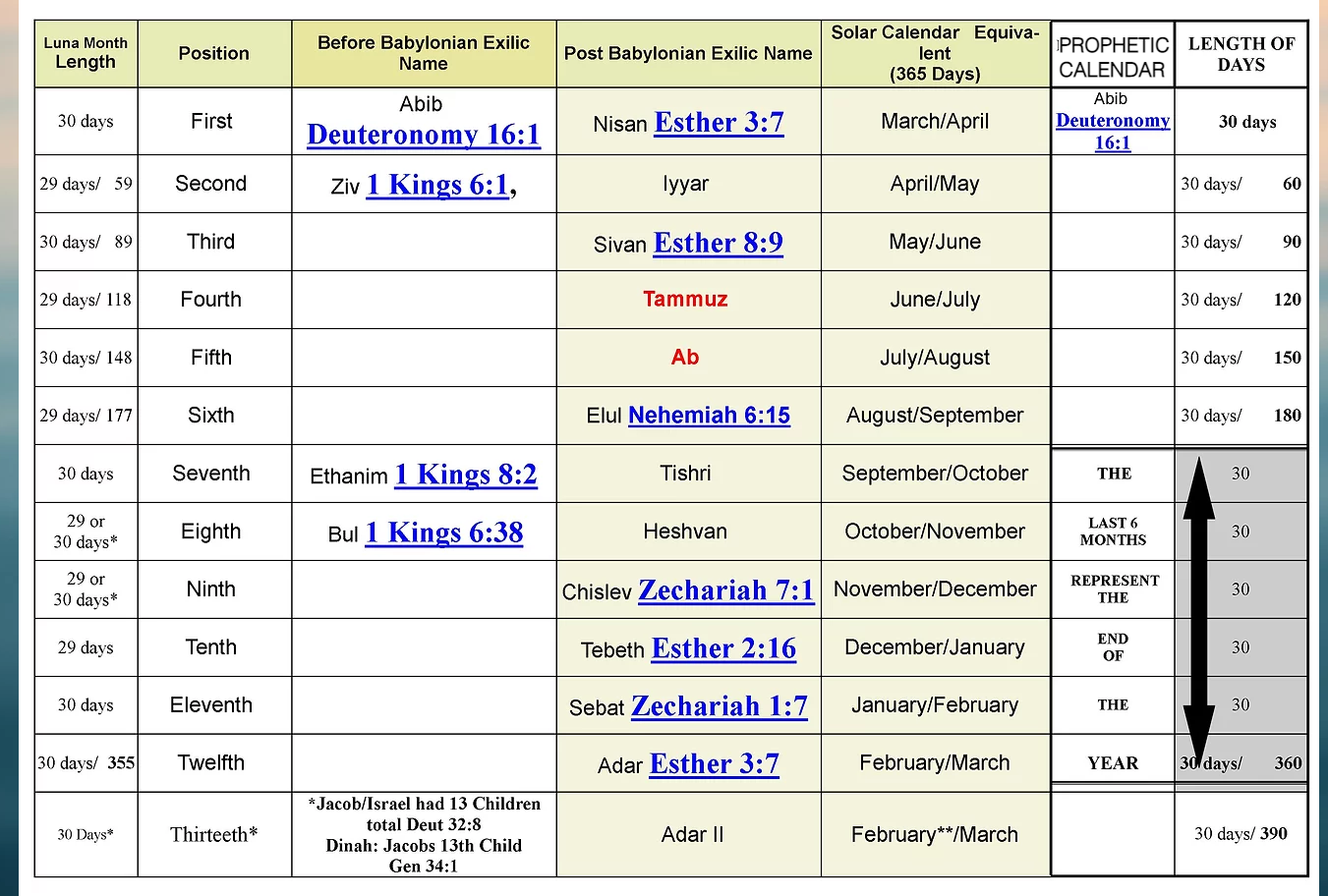 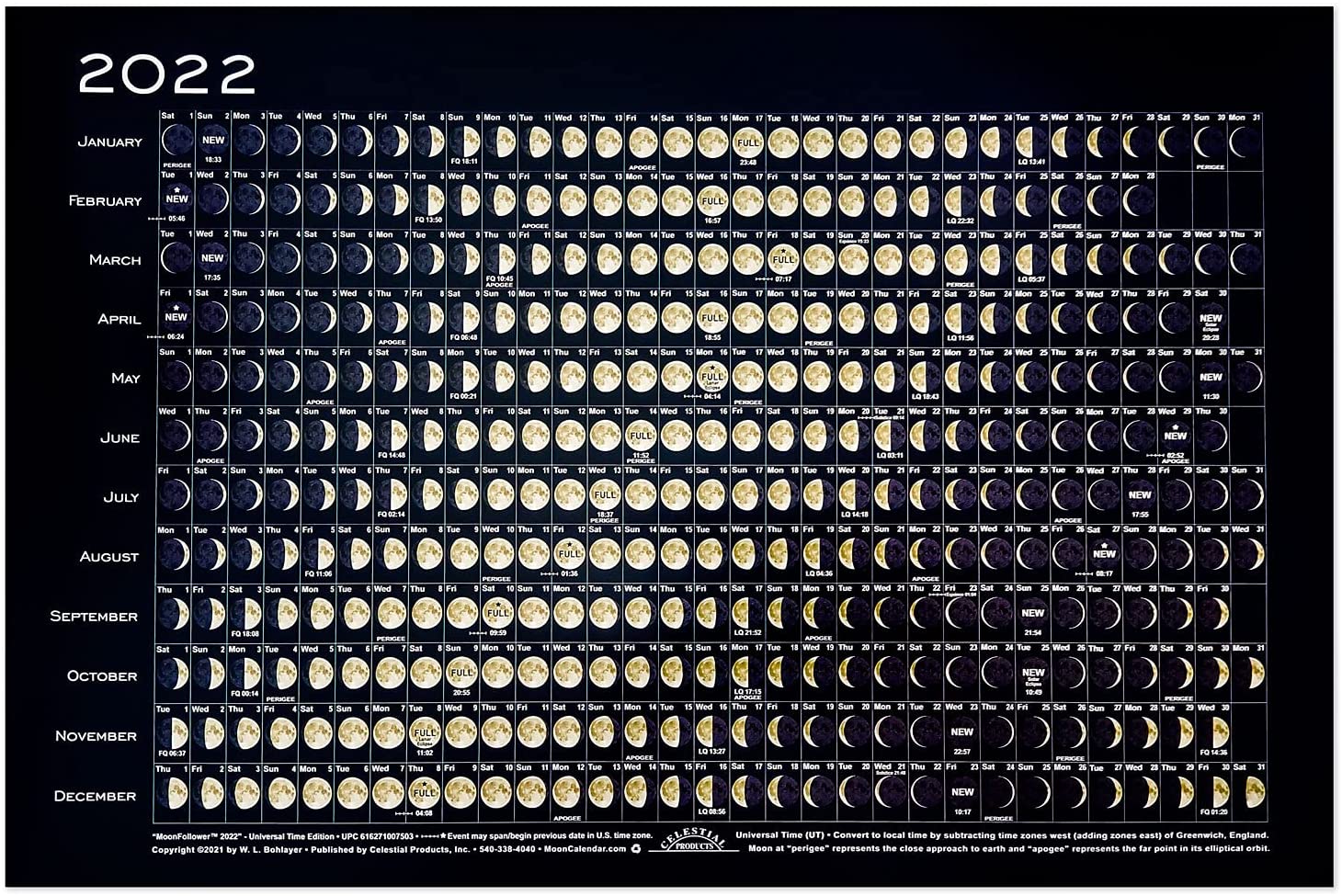 LUNAR CALENDAR
THE BURNT OFFERING OF A MONTH
THE LORD REQUIREMENT FOR  HIS SET FEAST AND The 30-Day Per Month Prophetic Count of God
The 30-Day Per Month Prophetic Count of God
The LORD  PROCLAIMS in Leviticus 23rd chapter saying unto Moses THESE ARE MY FEAST  and those who believe in keeping THE FEAST OF THE LORD  will refer to this chapter .  The LORD  even said THREE TIMES IN A YEAR  shall all thy males  APPEAR BEFORE ME concerning HIS FEAST  in Exodus 23:14-17 and Deuteronomy 16:17
However, it is written
When ye come to appear before me WHO HATH REQUIRED THIS
 at your hand to tread my courts? Bring no more vain oblation, incense is an 
Abomination unto me; THE NEW MOONS and sabbaths, the CALLING OF
ASSEMBLY, I cannot away with ;IT IS  INIQUITY, even THE SOLEMN MEETING.
YOUR NEW MOONS and YOUR APPOINTED FEAST MY SOUL HATETH: they
Are a trouble unto me; I am weary to bear them- Isaiah 1:12-14
Now here we see  the LORD HATING THE PRACTICE  of using THE NEW MOONS or THE
 LUNA CALENDAR  to appoint FEAST  unto him ; WHICH  was under the levitical priesthood

HE  ONLY APPOINTED  ONE NEW MOON; that we are to OBSERVE THE MONTH ABIB 
                                                                   Deut 16:1 FOUND IN THE LAW OF THE LORD
 by which he SET HIS FEAST  according to 30 day per month count  which is a 360 days per year
ETHANIM The NEW MOON of the 7th month IS NOT  A  FEAST APPOINTED BY GOD
The 30-Day Per Month Prophetic Count of God
Now lets take a closer look at the count the LORD requires to keep HIS FEAST every year and thus ensuring 
that Isaiah 1:12-14 does not apply to us the Servants of God
The  first month Abib  starts the  count of  the 360 day Prophetic Count of God                                             and it contains  3 of  the early Feast of LORD. It is the beginning of the Year                                      according to Ex 12:1  it is also called Nisan –Est 3:7
Now there are a total of  7  yearly Feast days to be observed according to Lev 23:41 
                                  from the 1st month to the 7th month  as  listed in Leviticus 23:4-40
1-The Passover
2-1st & Last day of  Unleavened Bread*
3-The Pentecost
4-The Memorial Blowing of the Trumpet
5-The Day of Atonement
6-The Feast of Tabernacles *
7-The 8th Day*
The FIRST  THREE FEAST  fall within the first 6 MONTHS  OF THE LORDS PROPHETIC
COUNT or within  180 days  WHICH IS AN HALF  A YEAR TO THE LORD -6 x 30 = 180
The LAST FOUR FEAST are in  THE END OF THE YEAR or  starting on DAY 181 which is the
Start of  the 7th month according to THE COUNT OF GOD
Being  180 + 180 = 360 days
..And in the Feast of Ingathering * WHICH IS IN THE END OF THE YEAR- Ex 23:16
360 DEGREE CIRCLE= 360 DAYS
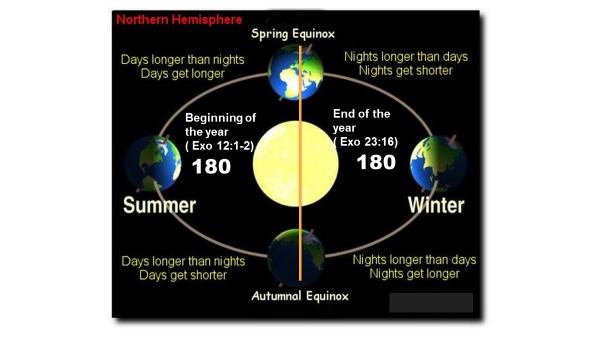 The 30-Day Per Month Prophetic Count of God
Now let’s see what happens when a Minister sets aside a day and says it is a Feast unto the Lord that he didn’t appoint.
Exodus 32:3-7 
3 And all the people brake off the golden earrings which were in their ears, and brought them unto Aaron.4 And he received them at their hand, and fashioned it with a graving tool, after he had made it a molten calf: and they said, These be thy gods, O Israel, which brought thee up out of the land of Egypt.5 And when Aaron saw it, he built an altar before it; and Aaron made proclamation, and said, To morrow is a feast to the Lord.6 And they rose up early on the morrow, and offered burnt offerings, and brought peace offerings; and the people sat down to eat and to drink, and rose up to play.7 And the Lord said unto Moses, Go, get thee down; for thy people, which thou broughtest out of the land of Egypt, have corrupted themselves:
Now what does the New Testament also call their action
1 Corinthians 10:7
7 Neither be ye idolaters, as were some of them; as it is written, The people sat down to eat and drink, and rose up to play.
THE CONCLUSIONOF THE MATTER
The 30-Day Per Month Prophetic Count of God
This IS our hope and prayer for ALL THAT SEEK THE TRUTH IN CHRIST JESUS  AND THE  UNITY OF GOD’S PEOPLE
 IN THE KEEPING  OF THE LORD’S HOLY FEAST uncorrupted
We know prophecy, but you’ve never been taught the 30-Day Per Month Prophetic Count of  God consider what we’ve read  together out the Holy Bible from the LAW to the Testimony,
Consider that all the SET FEAST OF  THE LORD have a prophecy linked to them.
Let no man therefore judge you in meat or drink, or in respect of an holyday, or of the new moon, or of the Sabbath days: WHICH ARE A SHADOW OF  THINGS  TO COME; but the body [ meaning the church] is of Christ (Col 2::16-17)
DO WE BELIEVE  GOD’S PROPHESIES
Do the Math, Do the Math, Do the Math
BECAUSE THE NUMBERS DON’T LIE!  AND  NEITHER  DOES  HIS PROPHECY
The un-appointed  Ethanim  NEW MOON  is  178 days from the Appointed Moon ABIB
                   That Doctrine teaches the Feast according to the NEW MOONS
                                                       THE LORD HATES THAT (Isa 1: 12-14)
Let us hear the conclusion of the matter
FEAR GOD and KEEP HIS COMMANDMENTS
For this is the WHOLE DUTY OF MAN.
The Bible Christians
 of God
 Bible Study Class
Presents
The Summary Event Chart of The Set Feast of  The LORD Leviticus 23rd Chapter
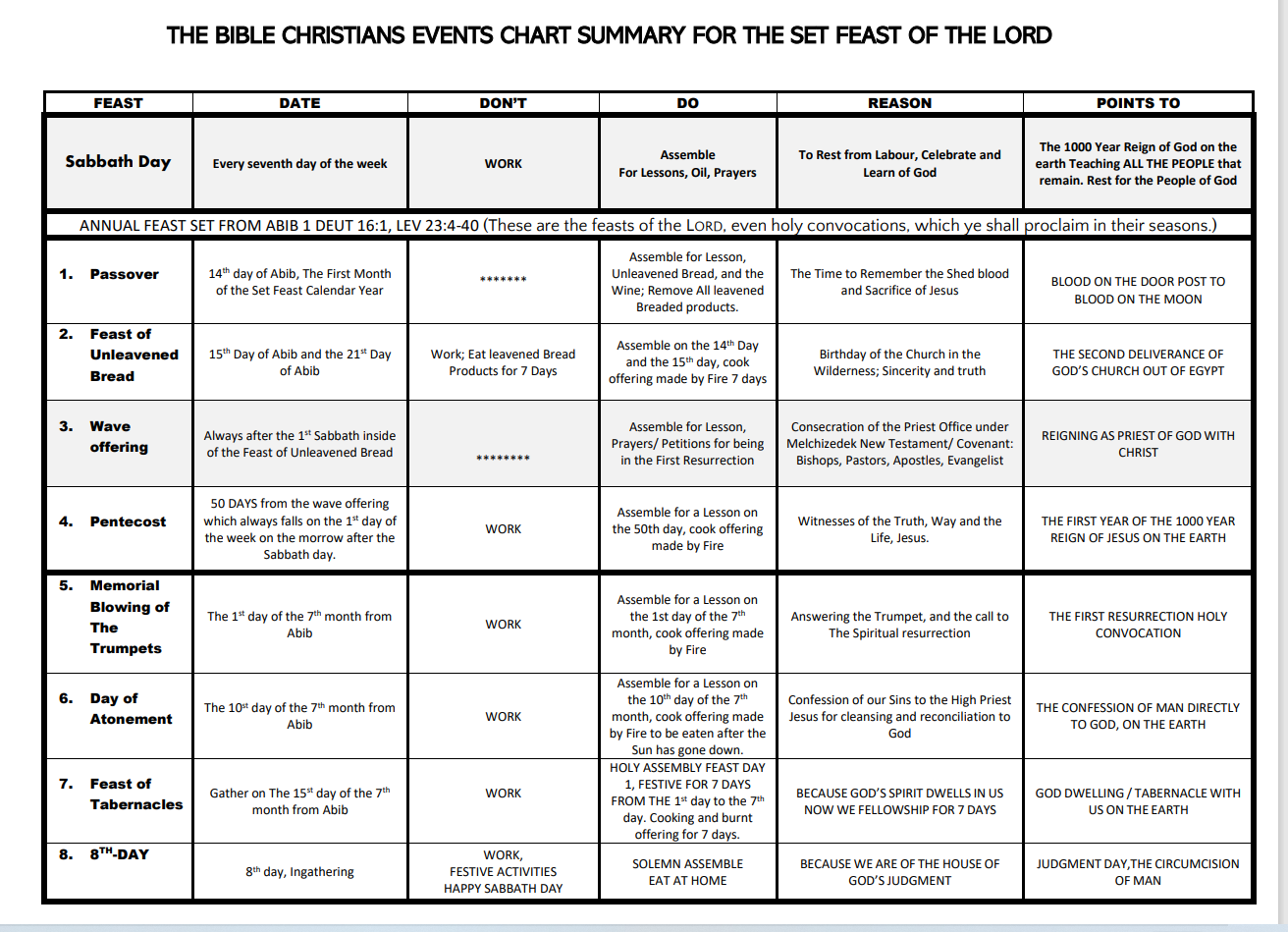 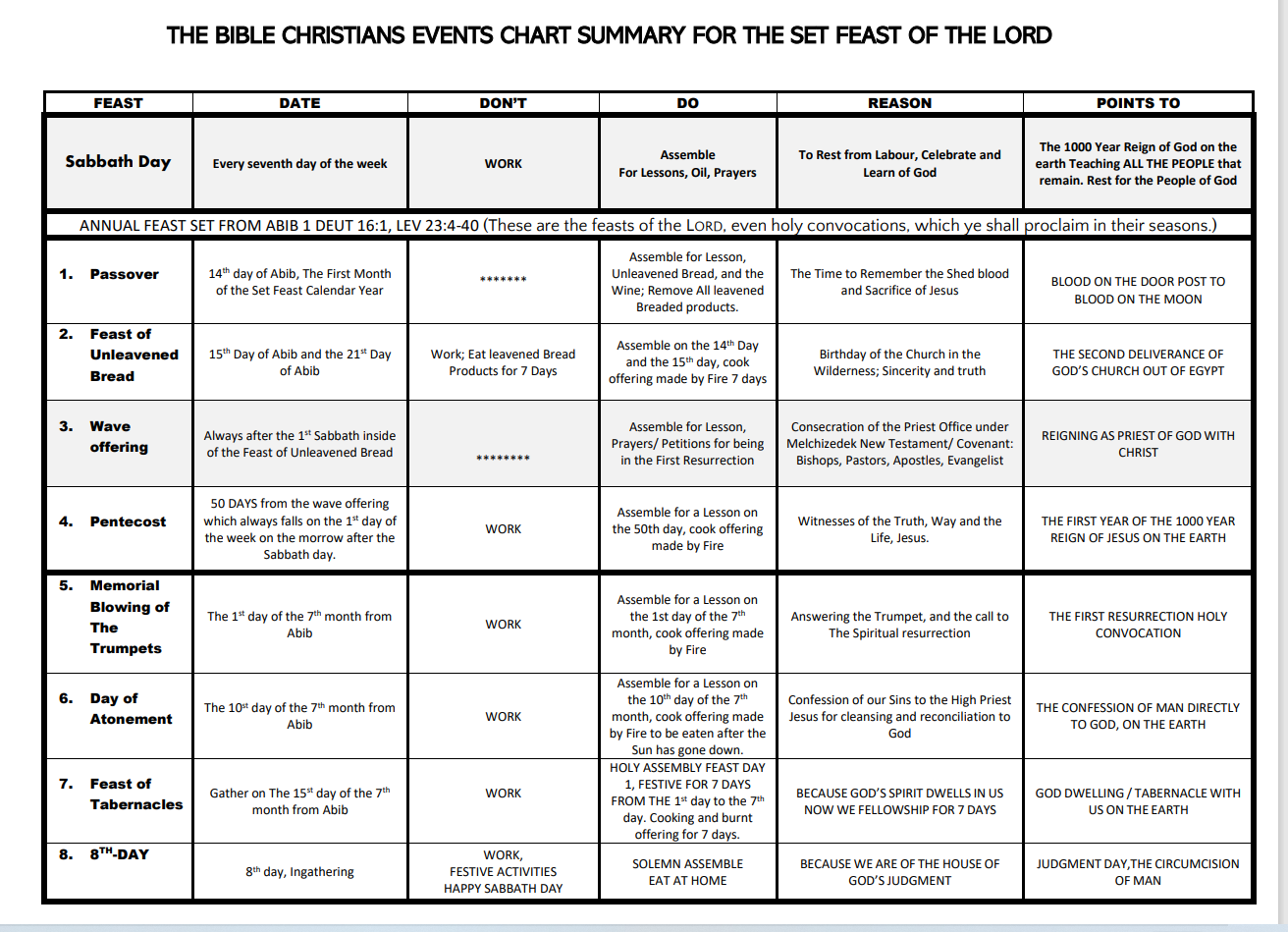 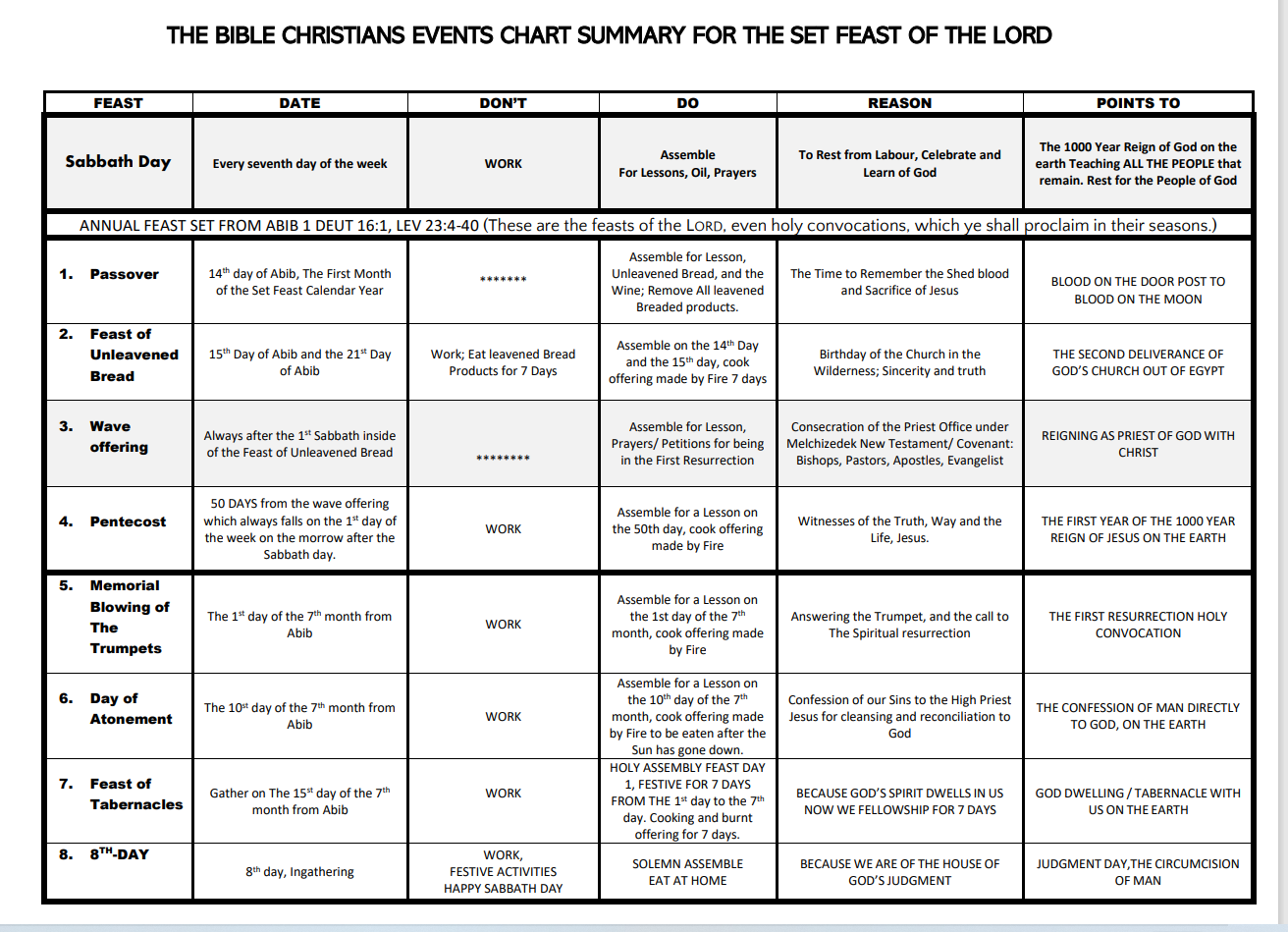 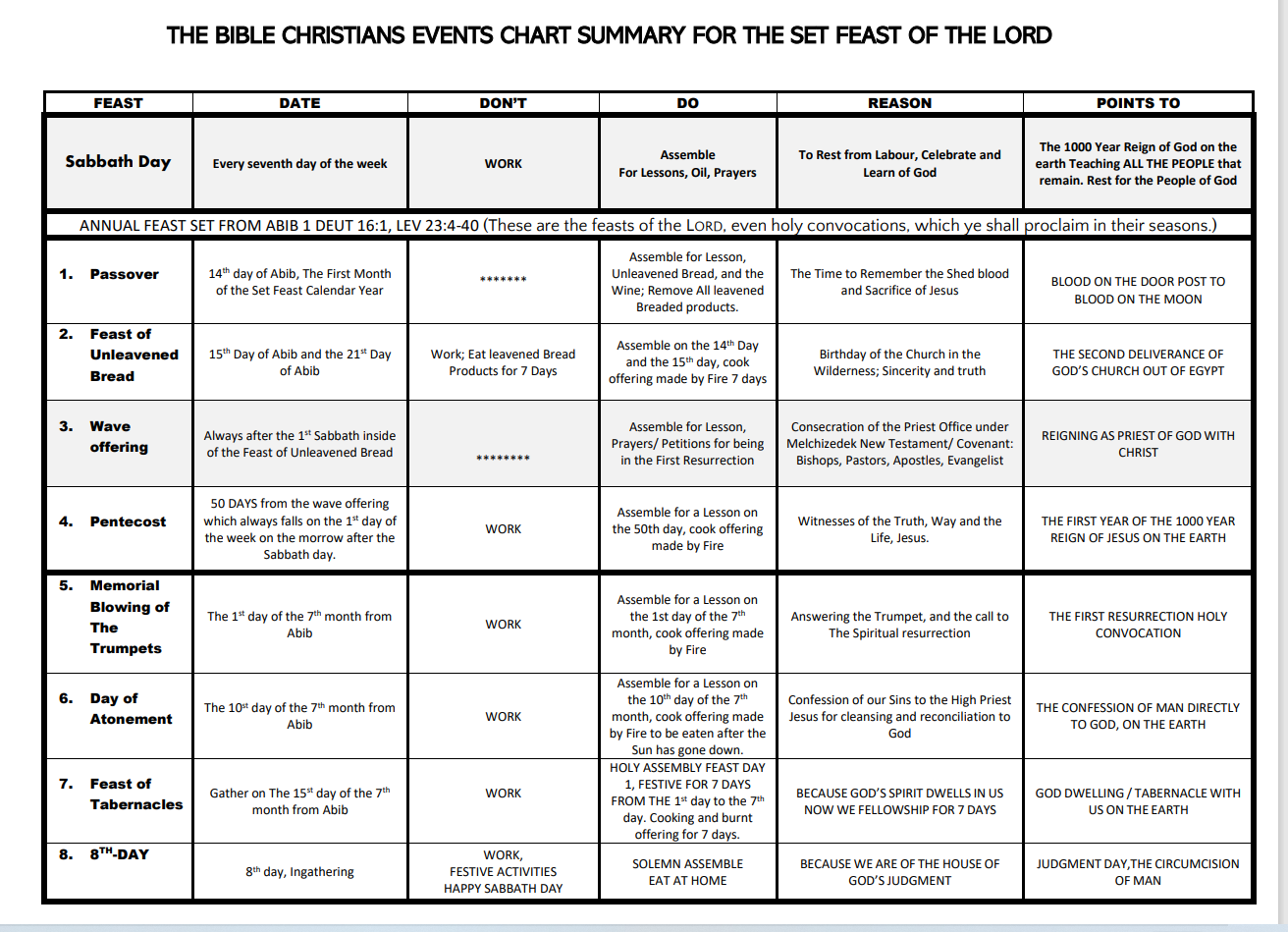 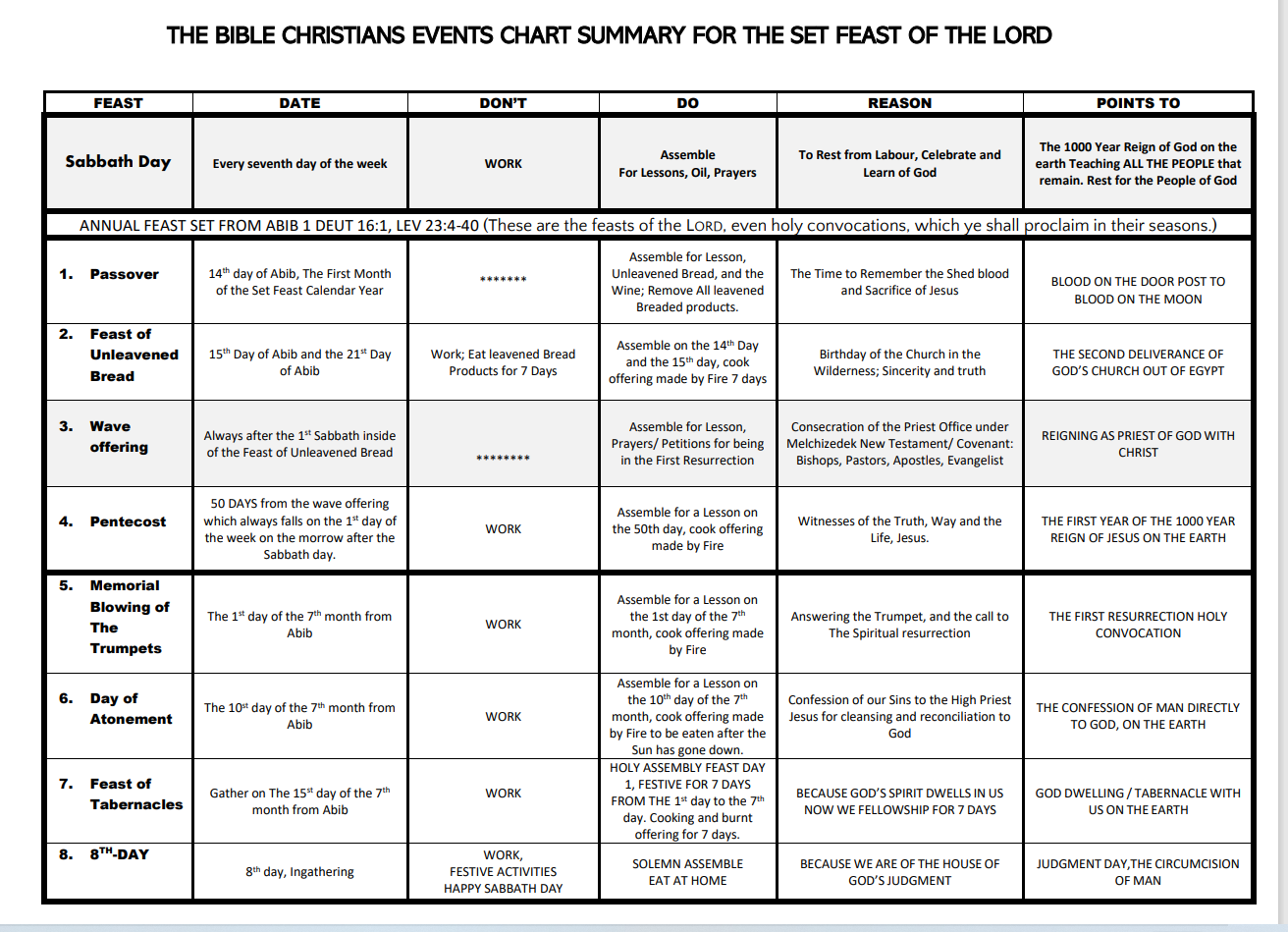 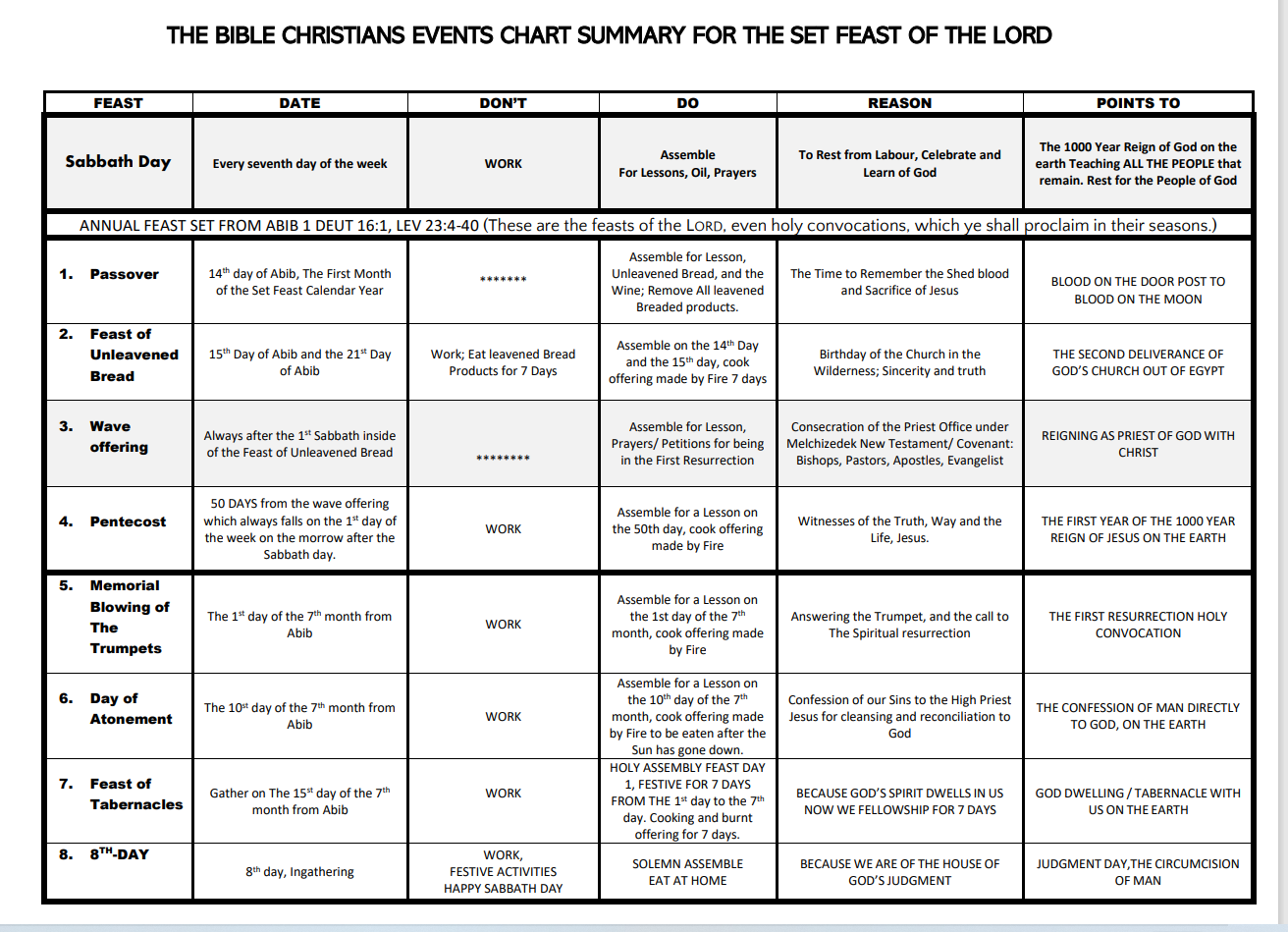 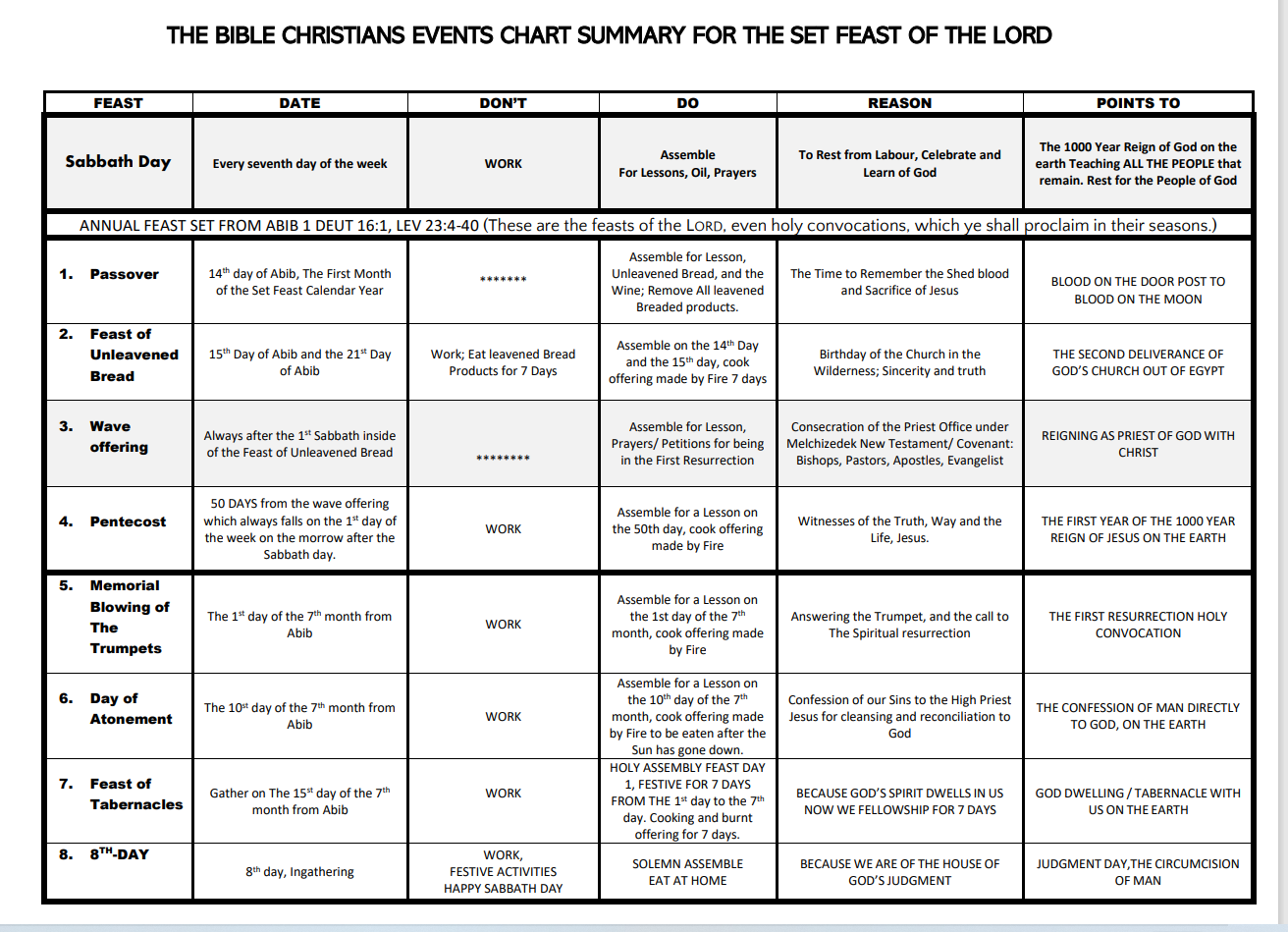 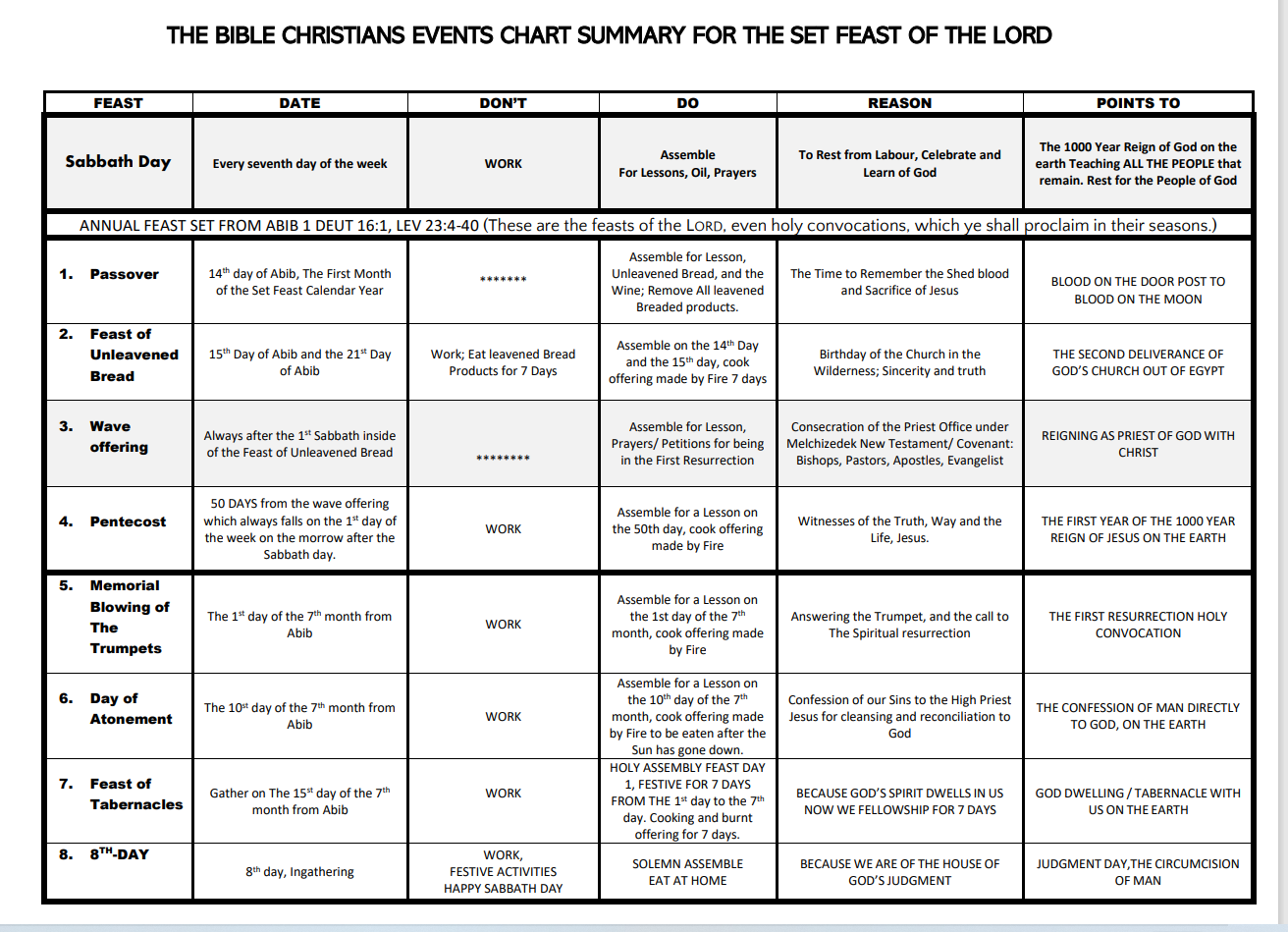 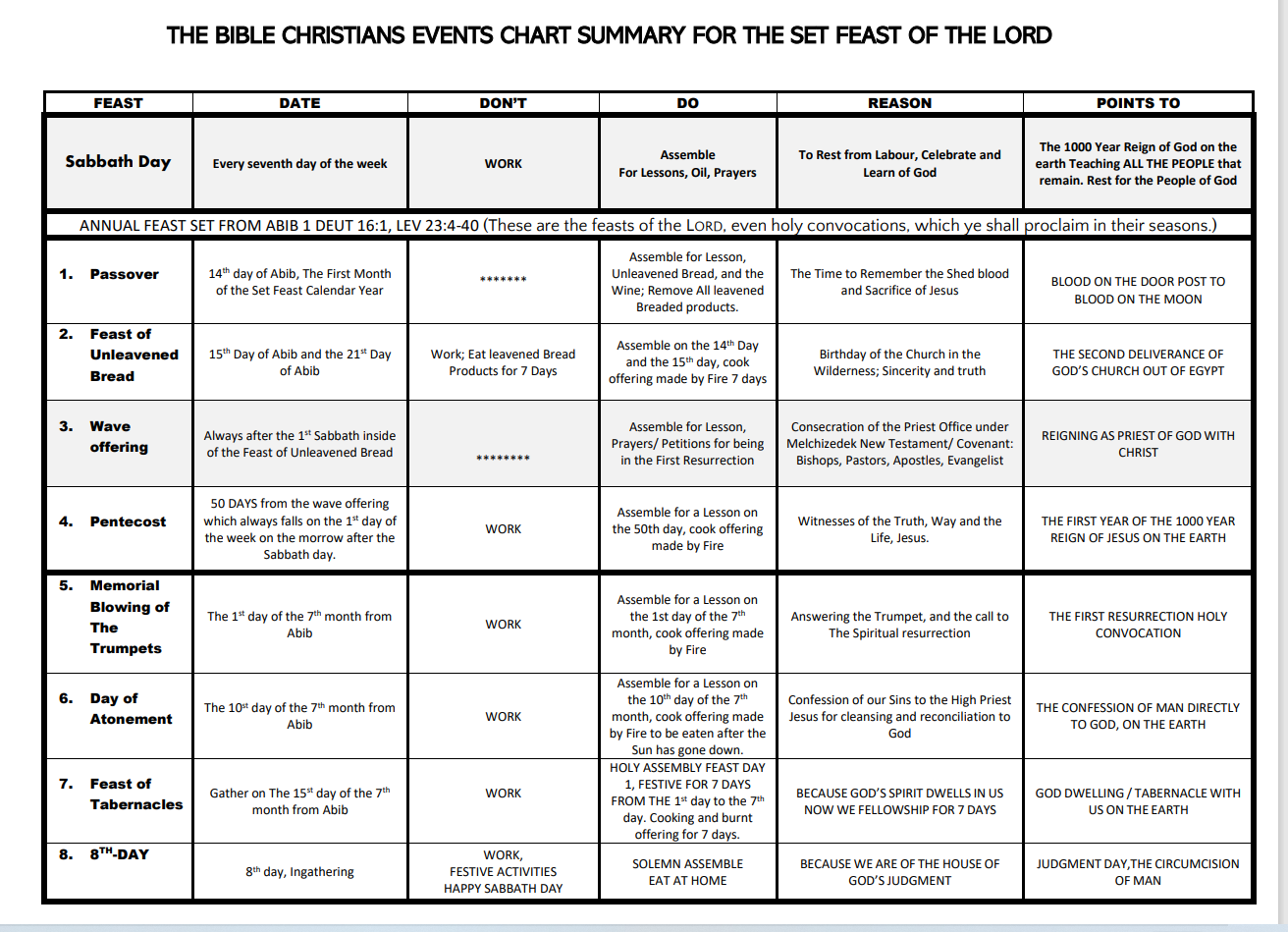 The Bible Christians
 of God
 Bible Study Class
Presents
The Summary Event Chart of The Set Feast of  The LORD Leviticus 23rd Chapter